Andexanet Alfa Is Associated with Lower In-Hospital Mortality Compared to 4-Factor Prothrombin Complex Concentrate in Patients with Factor Xa Inhibitor–Related Major Bleeding
Paul P. Dobesh,1 Craig I. Coleman,2 Mark Danese,3 Mary J. Christoph,4 Eva Lesén,5 Hungta Chen,4 Julie Ulloa,3 Sherry Danese,3 Bruce Koch,4 Gregory J. Fermann6
1University of Nebraska Medical Center College of Pharmacy, Omaha, NE; 2University of Connecticut School of Pharmacy, Storrs, CT; 3Outcomes Insights, Agoura Hills, CA; 4AstraZeneca, Wilmington, DE; 5AstraZeneca, Gothenburg, Sweden; 6Department of Emergency Medicine, University of Cincinnati, Cincinnati, OH
Resource Information
About This Resource
These slides are one component of a continuing education program available online at MedEd On The Go titled The Life-Threatening Bleeding in the Anticoagulated Patient Journal Club: Real World Evidence for Effectiveness

Program Learning Objectives:
Evaluate recent practice-changing data that can be applied to practice in the presence of a life-threatening bleed in the presence of anticoagulation
Apply the latest evidence-based approaches to maximize management prognostic outcomes for life-threatening bleeds in the presence of anticoagulation

MedEd On The Go®
www.mededonthego.com
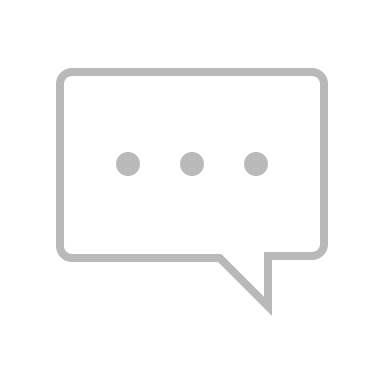 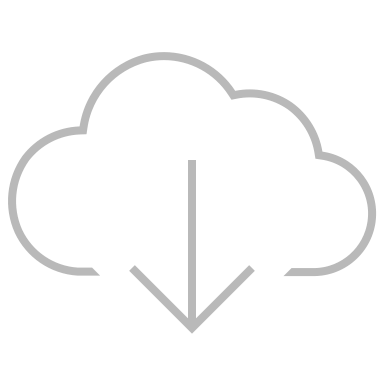 This content or portions thereof may not be published, posted online or used in presentations without permission.
This content can be saved for personal use (non-commercial use only) with credit given to the resource authors.
To contact us regarding inaccuracies, omissions or permissions please email us at support@MedEdOTG.com
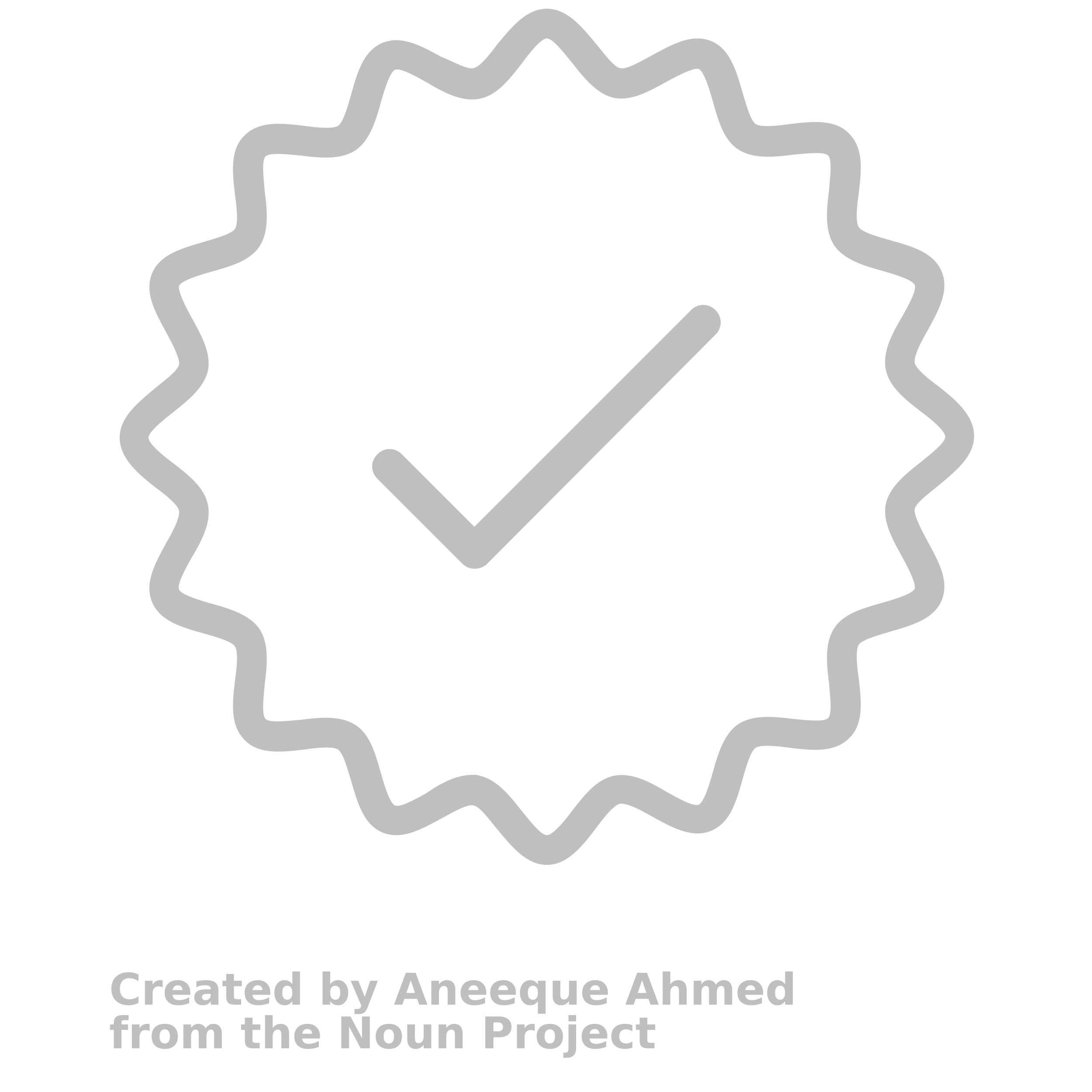 Disclaimer
The views and opinions expressed in this educational activity are those of the faculty and do not necessarily represent the views of Total CME, LLC, the CME providers, or the companies providing educational grants. This presentation is not intended to define an exclusive course of patient management; the participant should use their clinical judgment, knowledge, experience, and diagnostic skills in applying or adopting for professional use any of the information provided herein. Any procedures, medications, or other courses of diagnosis or treatment discussed or suggested in this activity should not be used by clinicians without evaluation of their patient's conditions and possible contraindications or dangers in use, review of any applicable manufacturer’s product information, and comparison with recommendations of other authorities. Links to other sites may be provided as additional sources of information.
Objective
To compare the overall in-hospital mortality between andexanet alfa and 4F-PCC treatment in patients with major bleeding associated with rivaroxaban or apixaban use, as well as in the following locations:
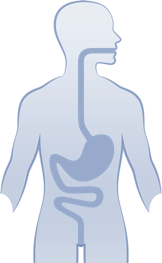 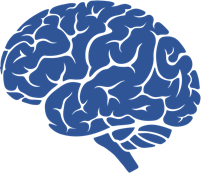 c
c
ICH
GI Bleeds
GI, gastrointestinal; ICH, intracranial hemorrhage; 4F-PCC, 4-factor prothrombin complex concentrate.
Bleed Locations
Andexanet alfa 
(N = 2,122)
4F-PCC 
(N = 2,273)
Critical compartment/
noncompressible,
10.0%
Other,
1.8%
Critical compartment/
noncompressible,
9.2%
Other,
1.8%
ICH,31.4%
GI,
56.8%
GI,
59.9%
ICH,
29.1%
ICH Subgroup – Clinical Characteristics
Characteristics for andexanet alfa (N = 666) vs 4F-PCC (N = 662)
Baseline GCS Score, %*
Mild,
29.1%
Mild
(13-15)
Mild,
39.0%
Moderate,
40.1%
Moderate,
25.7%
Moderate 
(9-12)
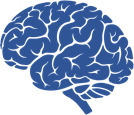 Severe,
35.2%
Severe 
(≤8)
Severe,
30.8%
Andexanet
alfa
4F-PCC
*Available data: andexanet alfa, n = 347; 4F-PCC, n = 369. 

GCS, Glasgow Coma Scale.
ICH Subgroup – In-Hospital Mortality
Multivariable logistic regression* 
adjusted OR: 0.55 (95% CI: 0.39, 0.76); P <0.01
Adjusted odds* of in-hospital mortality were 
45% lower 
IN=in patients with ICH
treated with 
andexanet alfa than those treated with 4F-PCC
23.3%
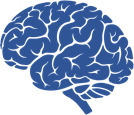 In-hospital mortality 
(unadjusted %)
12.6%
In a sensitivity analysis* that only included patients with ICH with GCS scores, the adjusted OR (95% CI) of in-hospital mortality for andexanet alfa vs 4F-PCC was 0.62 (0.39, 0.99); P = 0.04
For unadjusted in-hospital mortality: andexanet alfa, N = 666; 4F-PCC, N = 662. For multivariable logistic regression model for ICH bleeds: N = 1,283; events = 235. For sensitivity multivariable logistic regression model for ICH bleeds with GCS scores: N = 890; events = 181. 
*Multivariable logistic regression adjusted for traumatic vs spontaneous ICH; age; sex; SBP; impaired mental status; DNR order; comorbid liver disease, CKD, heart failure, or diabetes; time since last FXai dose; door-to-administration time; and timing of data collection. The patients with missing mental status were not included in the multivariable logistic regression analyses of mortality.
ICH Subgroup – Adjusted Logistic Regression Analysis of Factors Associated with In-Hospital Mortality
Factor
Adjusted OR (95% CI)
P value
Clinical factors associated with higher likelihood of death:
Impaired mental status
Do-not-resuscitate order
Comorbidities
Door-to-administration time ≥30 min
Reversal agent
Andexanet alfa (vs 4F-PCC)
<0.01
0.55 (0.39, 0.76)
Subtype
0.72
Traumatic (vs spontaneous)
1.06 (0.77, 1.47)
Patient characteristics
Age (per year)
0.07
1.01 (1.00, 1.03)
0.46
SBP (per mmHg)
0.88 (0.64, 1.23)
0.29
Male (vs female)
1.00 (0.99, 1.00)
<0.01
Impaired mental status (vs none)
3.93 (2.63, 6.01)
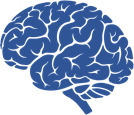 Do-not-resuscitate order (vs no)
3.27 (2.31, 4.64)
<0.01
Comorbid conditions
0.51
Liver disease (vs no)
1.17 (0.74, 1.81)
Chronic kidney disease (vs no)
<0.01
2.17 (1.53, 3.08)
Heart failure (vs no)
1.80 (1.27, 2.54)
<0.01
Diabetes (vs no)
0.85
0.97 (0.69, 1.35)
Oral anticoagulant timing
8-18 h since oral anticoagulant (vs >18 h)
0.79 (0.50, 1.27)
0.32
0.57
<8 h since oral anticoagulant (vs >18 h)
0.87 (0.55, 1.40)
0.04
Door-to-administration time ≥30 min
2.46 (1.12, 6.22)
Lower mortality
Higher mortality
Adjusted OR (95% CI)
N = 1,283; events = 235.
Models were adjusted for bleed location; ICH bleed cause (traumatic vs spontaneous); age; sex; SBP; mental status; DNR status; comorbid liver disease, CKD, heart failure, and diabetes; time since last anticoagulant dose; door-to-administration time; and timing of data collection. The patients with missing mental status were not included in the multivariable logistic regression analyses of mortality.
GI Bleed Subgroup – Clinical Characteristics
Characteristics for andexanet alfa (n = 1,206) vs 4F-PCC (n = 1,361)
AIMS65 Score, %*
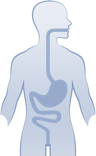 ≥2, 
57.8%
≥2, 
61.7%
0 or 1, 
42.2%
0 or 1,
38.3%
4F-PCC
Andexanet
alfa
*Complete cases only. Andexanet alfa, n = 830; 4F-PCC, n = 979.
AIMS65, albumin level <3.0 g/dL, international normalized ratio >1.5, altered mental status, SBP ≤90 mmHg, and age >65 years.
GI Bleed Subgroup – In-Hospital Mortality
Multivariable logistic regression* 
adjusted OR: 0.49 (95% CI: 0.29, 0.81); P = 0.01
Adjusted odds* of in-hospital mortality were 
51% lower 
in patients with GI bleeds treated with andexanet alfa than in those treated with 4F-PCC
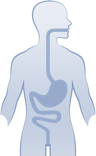 4.3%
In-hospital mortality 
(unadjusted %)
2.5%
In a sensitivity analysis* that only included patients with GI with AIMS65 scores, the adjusted OR (95% CI) of in-hospital mortality for andexanet alfa vs 4F-PCC was 0.45 (0.25, 0.78); P = 0.01
For unadjusted in-hospital mortality: andexanet alfa, N = 1,206; 4F-PCC, N = 1,361. For multivariable logistic regression model for GI bleeds: N = 2,457; events = 85. For sensitivity multivariable logistic regression model for ICH bleeds with GCS scores: N = 1,809; events = 73. 

*Multivariable logistic regression analysis adjusted for age; sex; SBP; impaired mental status; DNR order; comorbid liver disease, CKD, heart failure, or diabetes, time since last FXai dose; door-to-administration time; and timing of data collection. The patients with missing mental status were not included in the multivariable logistic regression analyses of mortality.
GI Bleed Subgroup – Adjusted Logistic Regression Analysis of Factors Associated with In-Hospital Mortality
Factor
Adjusted OR (95% CI)
P value
Reversal agent
0.49 (0.29, 0.81)
0.01
Andexanet alfa (vs 4F-PCC)
Clinical factors associated with higher likelihood of death:
Age
Impaired mental status
Do-not-resuscitate order
Comorbidities
Patient characteristics
1.02 (1.00, 1.04)
0.05
Age (per year)
0.92 (0.57, 1.50)
0.74
Male (vs female)
SBP (per mmHg)
1.00 (0.99, 1.01)
0.68
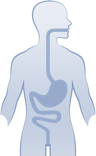 2.92 (1.76, 4.89)
<0.01
Impaired mental status (vs none)
Do-not-resuscitate order (vs no)
5.27 (3.14, 8.92)
<0.01
Comorbid conditions
Liver disease (vs no)
2.61 (1.51, 4.43)
<0.01
Chronic kidney disease (vs no)
2.40 (1.45, 3.96)
<0.01
Heart failure (vs no)
2.49 (1.51, 4.09)
<0.01
Diabetes (vs no)
0.94 (0.57, 1.54)
0.79
Oral anticoagulant timing
0.76 (0.38, 1.54)
0.43
8-18 h since oral anticoagulant (vs >18 h)
1.43 (0.76, 2.81)
0.28
<8 h since oral anticoagulant (vs >18 h)
Door-to-administration time ≥30 min
2.61 (0.66, 18.33)
0.24
Lower mortality
Higher mortality
Adjusted OR (95% CI)
N = 2,457; events = 85.
Models were adjusted for bleed location; ICH bleed cause (traumatic vs spontaneous); age; sex; SBP; mental status; DNR status; comorbid liver disease, CKD, heart failure, and diabetes; time since last anticoagulant dose; door-to-administration time; and timing of data collection. The patients with missing mental status were not included in the multivariable logistic regression analyses of mortality.
Limitations and Future RCT Data
Limitations
Future RCT Data
The randomized controlled ANNEXA-I trial (ClinicalTrials.gov Identifier: NCT03661528) was recently stopped early by the DSMB after achieving prespecified criteria on hemostatic efficacy with andexanet alfa vs usual care (including 4F-PCC) in patients with ICH
Nonrandomized study design
Data were dependent on availability and accuracy of routine EHR documentation
DSMB, Data Safety Monitoring Board; RCT, randomized controlled trial.
Conclusions
This study is the largest observational study to date comparing andexanet alfa and 4F-PCC in clinical practice
In the overall study population, treatment with andexanet alfa in patients hospitalized with rivaroxaban- or apixaban-related major bleeds was associated with 50% lower odds of in-hospital mortality compared with 4F-PCC when adjusted for identified risk factors of mortality

The risk reduction was similar among patients with ICH (45%) and GI bleeds (51%)
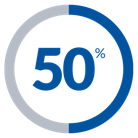 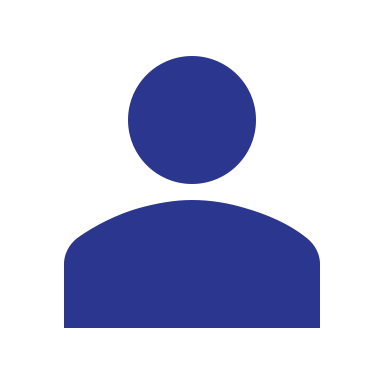 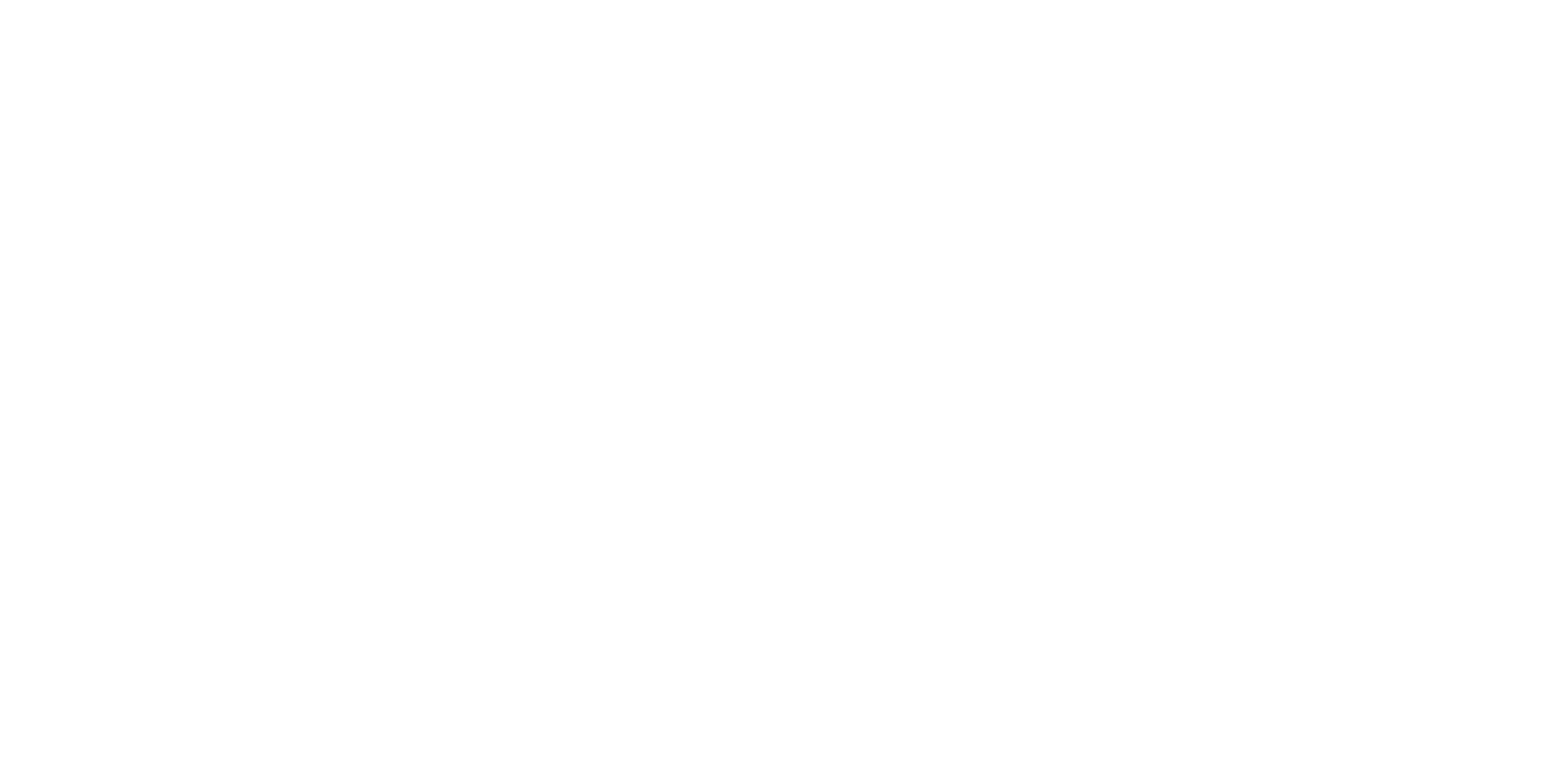 Looking for more resources on this topic?
CME/CE in minutes
Congress highlights
Late-breaking data
Quizzes
Webinars
In-person events
Slides & resources
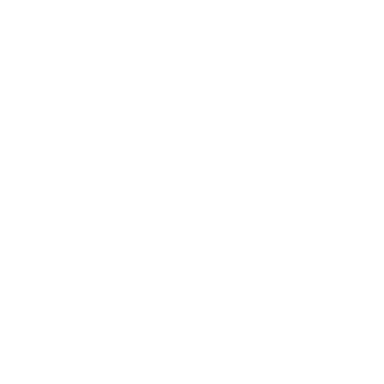 www.MedEdOTG.com